CS 302 Data Structures
Sorting Algorithms and their Efficiency
Contents
Basic Sorting Algorithms
Faster Sorting Algorithms
A Comparison of Sorting Algorithms
Basic Sorting Algorithms
Sorting is:
A process 
It organizes a collection of data
Organized into ascending/descending order
Internal: data fits in memory
External: data must reside on secondary storage
Sort key: data item which determines order
Data Structures and Problem Solving with C++: Walls and Mirrors, Carrano and Henry, ©  2013
The Selection Sort
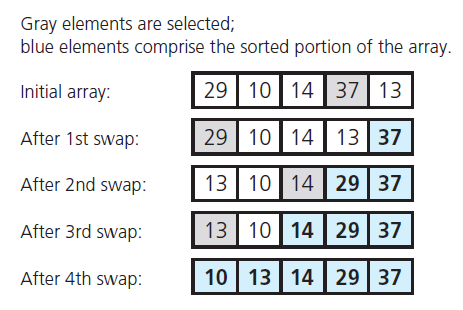 The Selection Sort
View implementation of the selection sort,Listing 11-1
Analysis
This is an O (n2 ) algorithm
If sorting a very large array, selection sort algorithm probably too inefficient to use
The Bubble Sort
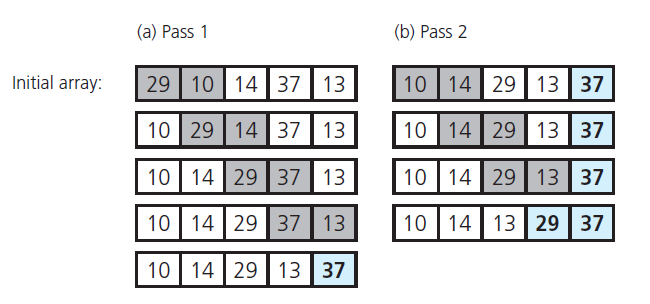 The Bubble Sort
View an implementation of the bubble sort,Listing 11-2
Analysis
Best case, O(n) algorithm
Worst case, O(n2) algorithm
Again, a poor choice for large amounts of data
The Insertion Sort
Take each item from unsorted region, insert into its correct order in sorted region
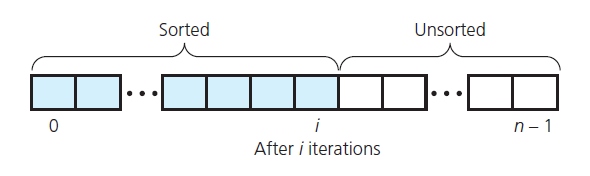 FIGURE 11-3 An insertion sort partitions 
the array into two regions
The Insertion Sort
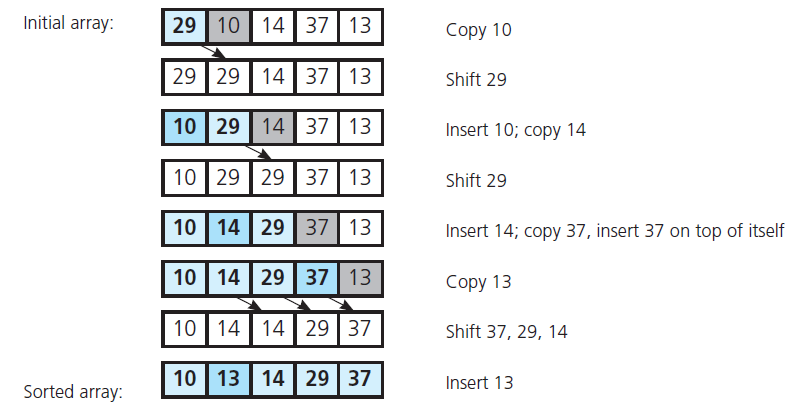 FIGURE 11-4 An insertion sort of an array of five integers
The Insertion Sort
View implantation of insertion sort, Listing 11-3
Analysis
An algorithm of order O(n2)
Best case O(n)
Appropriate for 25 or less data items
The Merge Sort
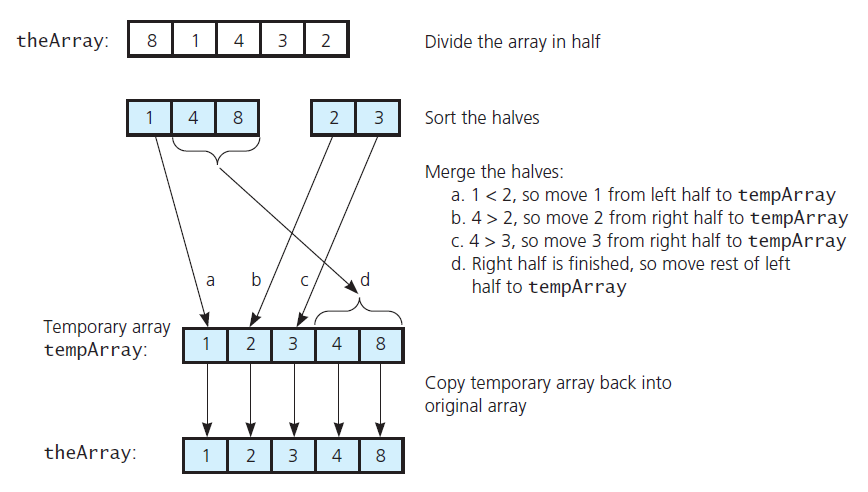 FIGURE 11-5 A merge sort with an auxiliary temporary array
The Merge Sort
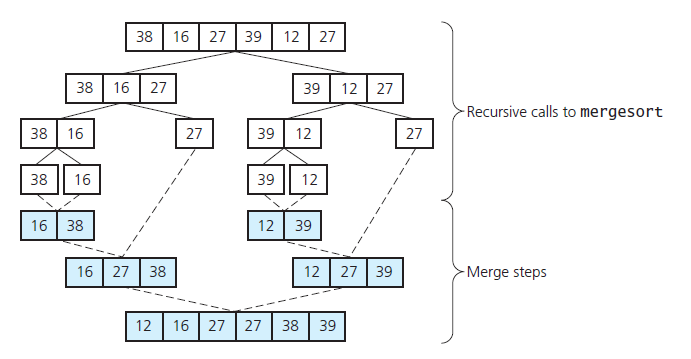 FIGURE 11-6 A merge sort of an array of six integers
The Merge Sort
View implementation of the merge sort,Listing 11-4
Analysis
Merge sort is of order O(n  log n)
This is significantly faster than O(n2)
The Merge Sort
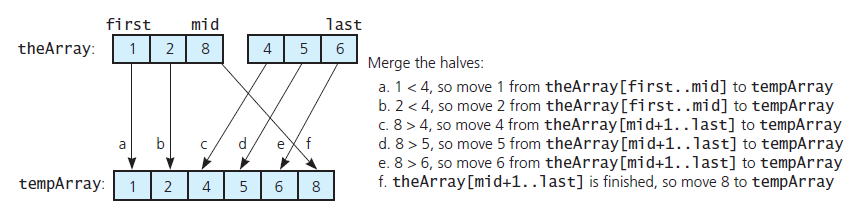 FIGURE 11-7 A worst-case instance of the merge step in a merge sort
The Merge Sort
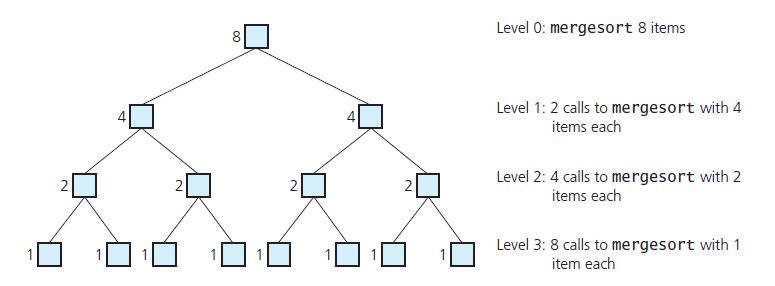 FIGURE 11-8 Levels of recursive calls to mergeSort , given an array of eight items
The Quick Sort
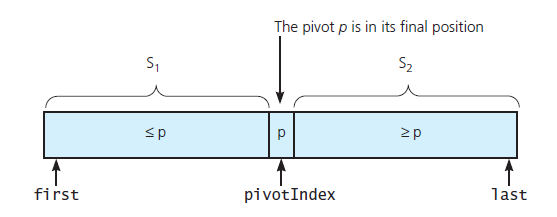 FIGURE 11-9 A partition about a pivot
The Quick Sort
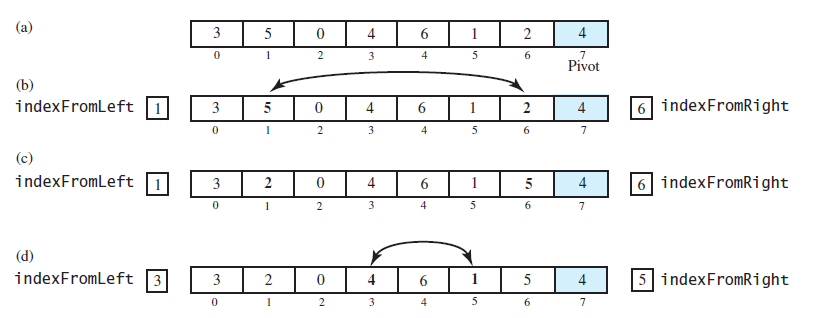 FIGURE 11-10 Partitioning of array during quick sort
The Quick Sort
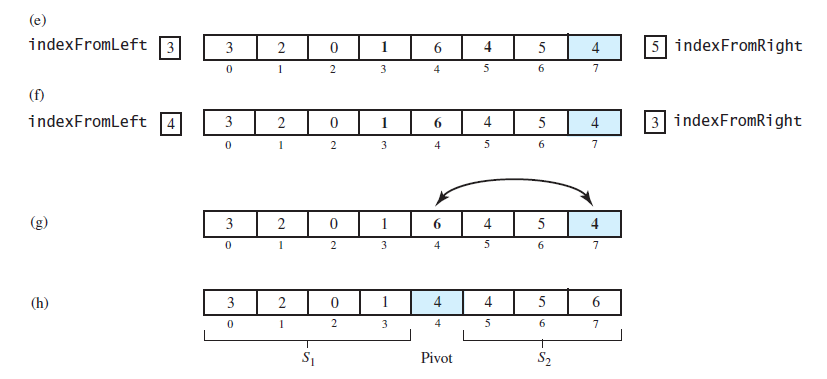 FIGURE 11-10 Partitioning of array during quick sort
The Quick Sort
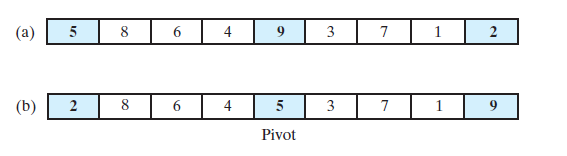 FIGURE 11-11 Median-of-three pivot selection: (a) The original array; (b) the array with its
first, middle, and last entries sorted
The Quick Sort
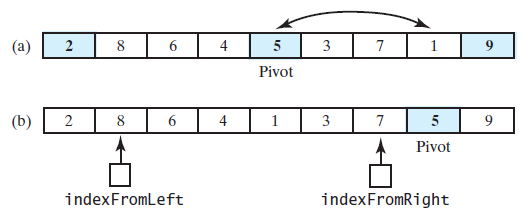 FIGURE 11-12 (a) The array with its first, middle, and last entries sorted; (b) the array after positioning the pivot and just before partitioning
The Quick Sort
Note function that performs a quick sort,Listing 11-5
Analysis
Worst case O(n2)
Average case O(n  log n)
Does not require extra memory like merge sort
The Quick Sort
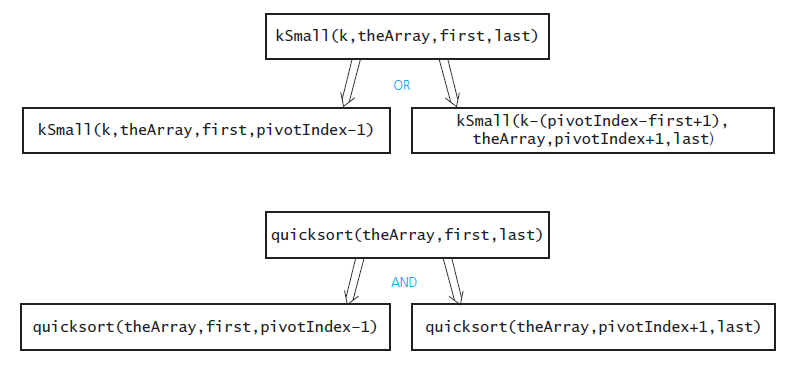 FIGURE 11-13 kSmall versus quickSort
The Radix Sort
Uses the idea of forming groups,  then combining them to sort a collection of data.
Consider collection of three letter groups
ABC, XYZ, BWZ, AAC, RLT, JBX, RDT, KLT, AEO, TLJ
Group strings by rightmost letter
(ABC, AAC) (TLJ) (AEO) (RLT, RDT, KLT) (JBX) (XYZ, BWZ)
Combine groups
ABC, AAC, TLJ, AEO, RLT, RDT, KLT, JBX, XYZ, BWZ
The Radix Sort
Group strings by middle letter
(AAC) (A B C, J B X) (R D T) (A E O) (T L J, R L T, K L T) (B W Z) (X Y Z)
Combine groups
AAC, ABC, JBX, RDT, AEO, TLJ, RLT, KLT, BWZ, XYZ
Group by first letter, combine again
( A AC, A BC, A EO) ( B WZ) ( J BX) ( K LT) ( R DT, R LT) ( T LJ) ( X YZ)
Sorted strings
AAC, ABC, AEO, BWZ, JBX, KLT, RDT, RLT, TLJ, XYZ
The Radix Sort
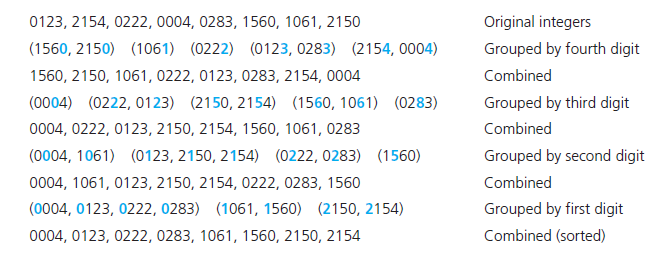 FIGURE 11-14 A radix sort of eight integers
The Radix Sort
Analysis
Has order O(n)
Large n requires significant amount of memory, especially if arrays are used
Memory can be saved by using chain of linked nodes
Radix sort more appropriate for chain than for array
Comparison of Sorting Algorithms
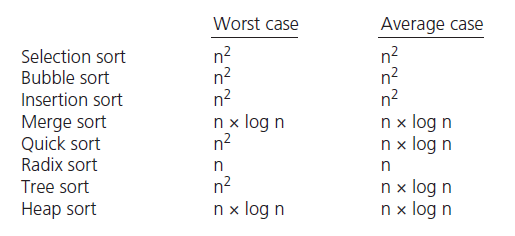 FIGURE 11-15 Approximate growth rates of time required for eight sorting algorithms
End of Chapter 11